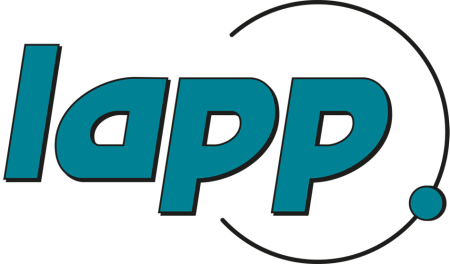 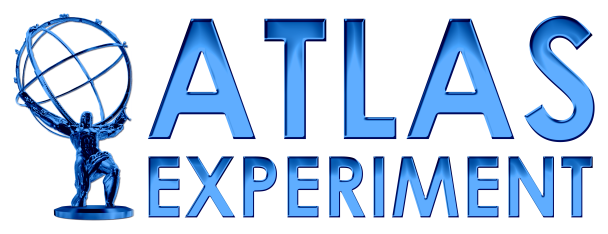 ATLAS Lar Calorimeter trigger electronics phase I upgradeLDPB Firmware Development Environment(ABBA, LATOME)
1
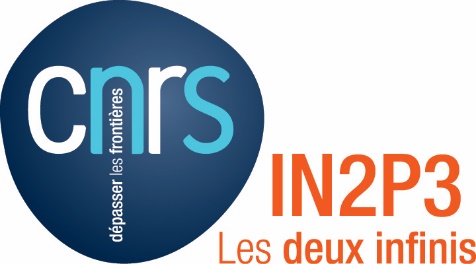 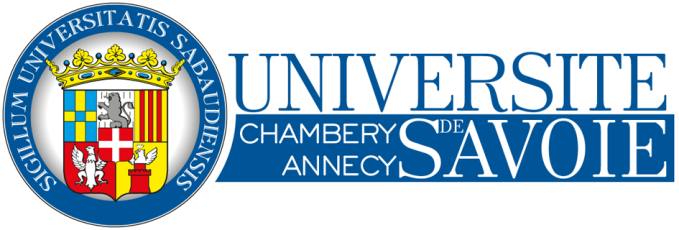 2
Revision history
3
Agenda
Description of ABBA/LATOME(AMC) working group

Description of development environment
e-group
JIRA project
GIT repository
Simulation and compilation
4
ABBA/LATOME(AMC) working group
Multiple projects
 Have a common environment for all projects

Developers spread across the world
CPPM/LAPP (France)
University of Dresden (Germany)
University of Tokyo (Japan)
University of Arizona (USA)
Budker INP and Novosibirsk State University (Russia)
 Need to have a way to share code

Developers organized in teams working on dedicated parts of the design
 Need to be able to protect areas of code
5
Development environment
CERN provides multiple tools
JIRA project
GIT repositories
Can be accessed from anywhere
CERN
atlas-lar-ldpb-firmware
e-group
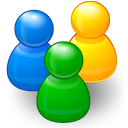 ATLAS LAr LDPB firmware
JIRA project
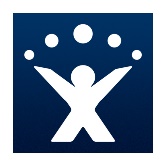 Registered member of atlas-lar-ldpb-firmware e-group
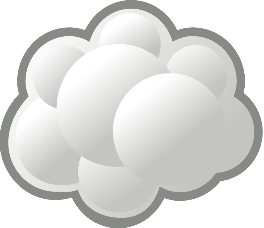 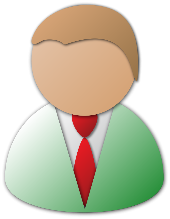 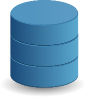 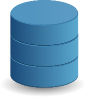 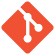 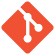 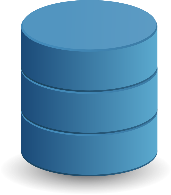 atlas-lar-ldpb-firmware
GIT repository
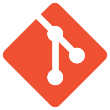 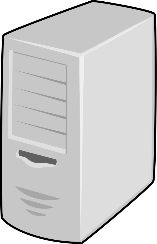 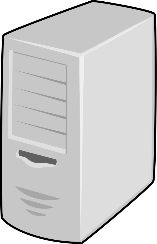 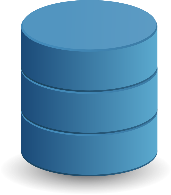 gitolite-admin
GIT repository
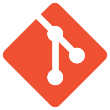 Remote computer(s)
Local computer(s)
6
e-group
CERN e-group: atlas-lar-ldpb-firmware
Need to be member of the e-group to be able to access the JIRA and GIT
Request access to e-group owner:
Nicolas Chevillot: nicolas.chevillot@lapp.in2p3.fr
https://e-groups.cern.ch/e-groups/Egroup.do?egroupId=10158278&searchValue=atlas-lar-ldpb-firmware
Current members:
Aad, Georges
Camplani, Alessandra
Chevillot, Nicolas
Dinkespiler, Bernard
Dumont-Dayot, Nicolas
Duval, Pierre-Yves
Enari, Yuji
Hentges, Rainer Guenter
Johns, Kenneth
Starz, Steffen
Tanaka, Junichi
Wingerter, Isabelle
Zhulanov, Vladimir
7
JIRA Project
CERN JIRA Project: LDPBFW
https://its.cern.ch/jira/browse/LDPBFW
Tasks/Bugs tracking system
Used to plan for tasks, i.e. implement such feature, or improve something
Used to track bugs in the firmware
GIT commits can be linked to JIRA
Simple workflow with 4 state: Open, In progress, Closed and Reopened
create issue
Open
start progress
close issue
stop progress
start progress
In progress
Reopened
close issue
close issue
Closed
reopen issue
8
JIRA Project
CERN JIRA Project: LDPBFW
Issue are classified in components:
env, doc
ABBA: abba-back-all, abba-front-all (need maybe to split into multiple components)
LATOME: latome-doc, latome-fpga, latome-ipctrl, latome-istage, latome-lli, latome-mon, latome-osum, latome-remap, latome-ttc, latome-user
undecided: in case component is not yet known
Issues are assigned to component owner
Can be reassigned to a particular developer
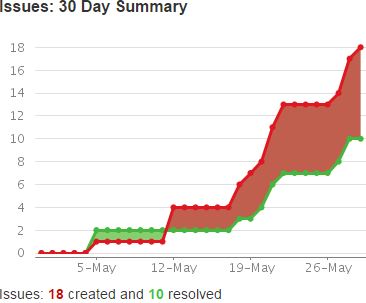 9
GIT repository
CERN GIT repository: atlas-lar-ldpb-firmware
Need to be member of e-group
Web access: https://git.cern.ch/web/atlas-lar-ldpb-firmware.git
GIT clone: https://git.cern.ch/web/atlas-lar-ldpb-firmware
Tracks different revisions of the firmware
Allows to share code between group members
Restricts access to parts of the firmware (using the CERN gitolite-admin repository)
Contains:
doc: working environment documentation
env: working environment scripts
ABBA, LATOME: current projects
.git: GIT specific files
.gitignore: GIT list of files that cannot be committed in the repository (i.e. temporary files, …)
Could hold more projects related to LDPB!
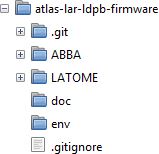 10
GIT repository
GIT workflow
GIT is using clone, pull, add, commit, push commands
Using a simple no branch workflow. Might need to reconsider this option if complexity increases
CERN
master
clone
pull
clone
push
push
add / commit
Local user 1
Feature/Bug correction
add / commit
Local user 2
Feature/Bug correction
11
GIT repository
GIT commits
Need to identify clearly which JIRA issue and component(s) the commit applies to
Commit header should follow the convention:
LDPBFW-<JIRA issue number> (<comma separated list of components>) <Description>
Example:
LDPBFW-15 (env, LATOME-ipctrl) Missed asynchronous reset.
As much as possible each commit should be linked to a JIRA issue
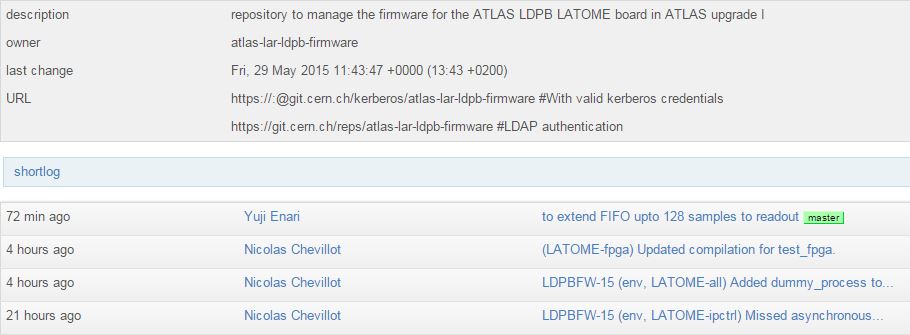 12
GIT repository
Access rights
Each folder’s access rights are handled in the CERN gitolite-admin repository
Request to e-group owner to update access rights:
Nicolas Chevillot: nicolas.chevillot@lapp.in2p3.fr
https://git.cern.ch/web/gitolite-admin.git/blob/HEAD:/conf/subs/atlas-lar-ldpb-firmware.conf
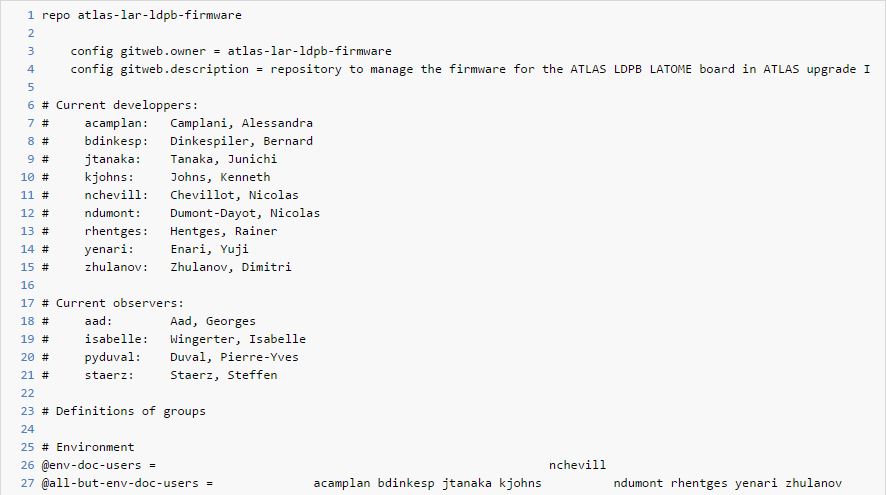 13
GIT repository
Tools
GIT can be used either on Windows through Cygwin or in linux environment
Command line tool or GUI, i.e. Tortoise GIT (Windows)
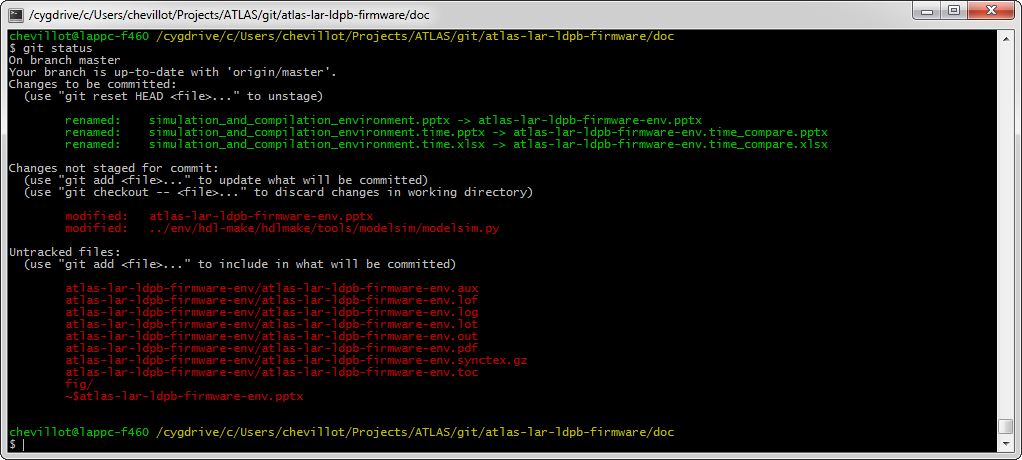 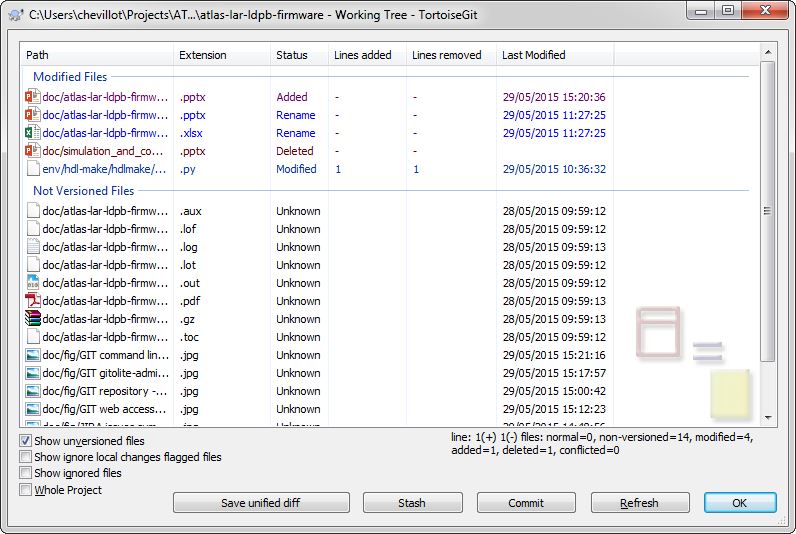 14
Simulation and compilation environment
Environment based on makefile/python/TCL scripts
Based on hdl-make (CERN Open Hardware): http://www.ohwr.org/projects/hdl-make
Handle dependencies to minimize compile time
Concept of modules, can be used to batch build projects (i.e. testbenches) for regression testing
Supports Cygwin ≥ v1.7.33 (Windows) or Linux environment (tested on SciLinux v6.1):
Git ≥ v2.1.1
Make ≥ v4.1
Python ≥ v2.7.8
Strongly recommends using Linux based environment (much faster)
Note: the structure of the environment is inspired from LHCb project. Work from Guillaume Vouters and others.
Simulation environment
Based on Modelsim/Questa tool ≥ v10.2c
Dependencies are built automatically
Faster rebuild
Optional GUI, can be used to remotely build project on faster machine
Synthesis environment
Based on Quartus II ≥ v13.1. ABBA using v13.1, LATOME using v15.0.
Optional GUI, can be used to remotely build project on faster machine
15
Simulation and compilation environment
Each project holds multiple sub-projects
A sub-project is a simulation testbench, design to be compiled or a design unit
Described using a python file: Manifest.py
# Simulating the design
action = "simulation"

# Simulation tool is Modelsim v10.2c
sim_tool = "modelsim"
#sim_tool_version = "10.2c"

# Compilation tool is Quartus v14.1, used in simulation for Altera primitives
#comp_tool = "quartus"
#comp_tool_version = "14.1"

# Top module used for simulation
top_module = "fpga_tb.fpga_tb(struct)"

# Waveforms for simulation
sim_do_cmd = "wave.do"
# Additional options for modelsim
vcom_opt = ""
vsim_opt = "-voptargs=+acc -i -multisource_delay latest -t ps +typdelays"

# List of modules
modules = {
    "local" : [
        "$PROJECT_ROOT_PATH/src/fpga",
        "$PROJECT_ROOT_PATH/src/testbench",
    ],
}

# Default library
library = "fpga_tb"

# List of source files for the 'fpga' module testbench
files = [
    "fpga_tb.vhd",
]
16
Simulation and compilation environment
Top-level interfaces are described in a python file: top_level.py
Interfaces are either:
Signals
Altera Avalon Streaming (Avalon ST) or Avalon Memory Mapped (Avalon MM)
Custom interfaces (combination of Altera Avalon ST/MM and or signals)
Python file used to automatically generate:
Documentation, i.e. interfaces tables for LAr-LATOME-FW
https://git.cern.ch/web/atlas-lar-ldpb-firmware.git/blob/HEAD:/LATOME/doc/LAr-LATOME-FW/LAr-LATOME-FW.pdf
VHDL Code skeleton for each modules, including testbench
VHDL code skeleton documented using doxygen comments
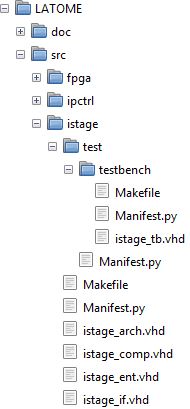 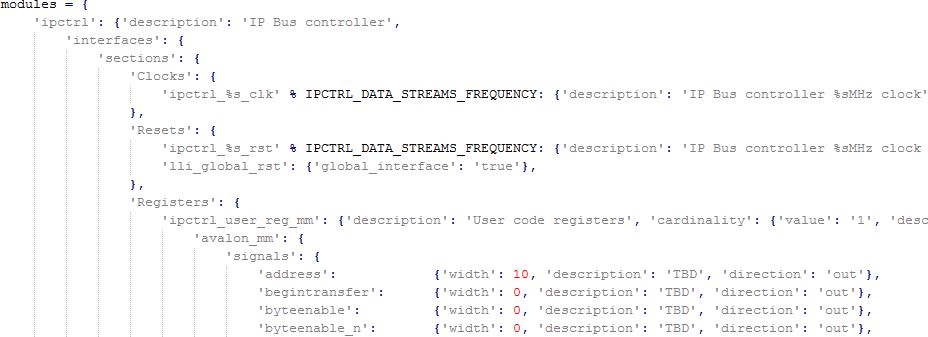 17
Simulation flow
Environment targets:
clean, relations, generating libraries, simulation
Input files
Modelsim
Build environment
Source files
(.vhd, .v, …)
Compiled
Libraries
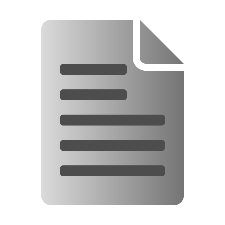 VHDL/Verilog compiler
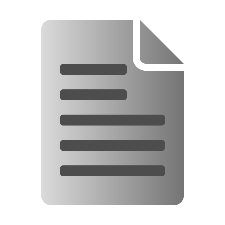 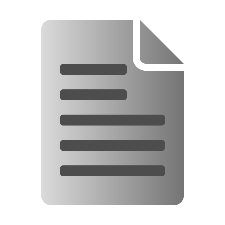 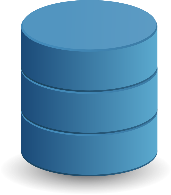 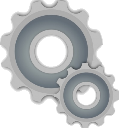 Relations makefile and manifests
VHDL/Verilog Parser
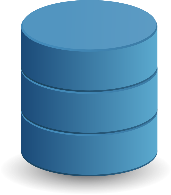 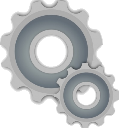 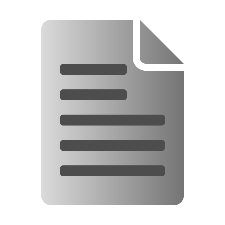 Configuration files
(manifests, makefile)
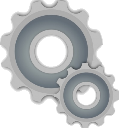 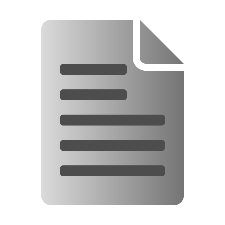 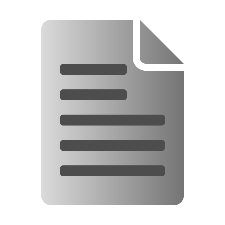 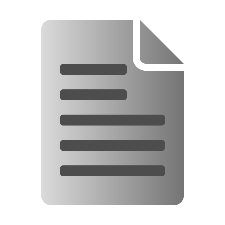 Modelsim
simulator
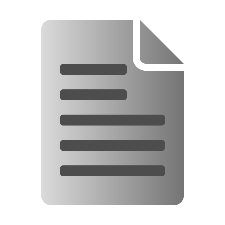 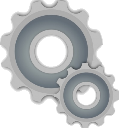 Makefile generator
Simulation makefile
18
Compilation flow
Environment targets:
clean, quartus_project, quartus_gui, ..., compilation
Input files
Quartus
Build environment
Source files
(.vhd, .v, .tcl, …)
Compiled
FPGA
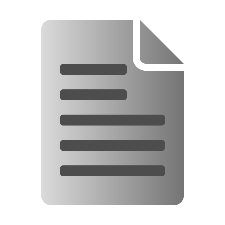 Synthesis
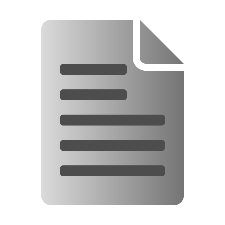 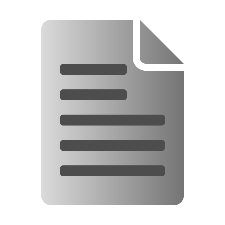 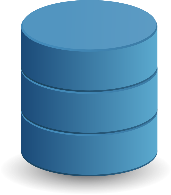 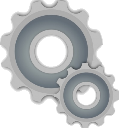 Configuration files
(manifests, makefile)
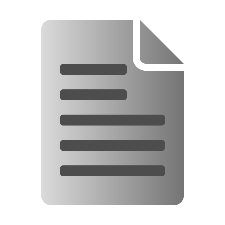 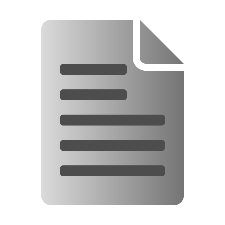 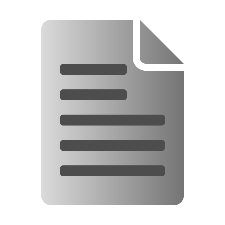 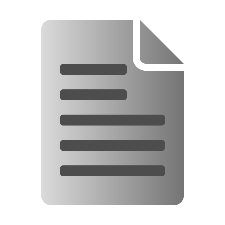 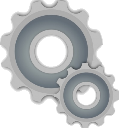 Makefile generator
Compilation makefile
19
Synthesis flow
Synthesis of ABBA_PH0 project: (time in minutes)